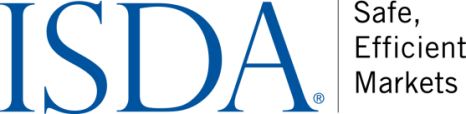 Fragmentation and Customization of ISDA Documents
ISDA has launched the ISDA Taxonomy and Clause Library Project to introduce greater standardization into the way in which firms negotiate and agree terms in their contracts.
The continuing customization of standard-form documentation and the bespoke wording agreed between contracting parties across their legal agreement portfolios creates a number of issues for market participants, including:
Lengthy and time-consuming contract negotiation and client on-boarding
Inefficiencies in regulatory and market-driven repapering exercises
Inconsistent or inaccurate regulatory reporting of legal agreement data, for example under QFC recordkeeping requirements or as part of supervisory and prudential oversight
Increased manual intervention and verification of legal agreement data
Reduction in the efficiency, accuracy and interoperability of systems designed to monitor important business and operational functions such as netting enforceability, liquidity and counterparty credit-risk 
Creates obstacle to digitization of legal documentation and the development of new technologies, such as smart derivatives contracts
The ISDA Taxonomy and Clause Library will address these challenges by introducing greater standardization into the way in which firms and negotiate and agree terms in their contracts and in how they categorize and manage the legal agreement data within those contractual terms.
1
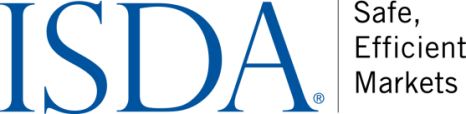 ISDA Taxonomy and Clause Library Project
ISDA Master Agreement Taxonomy
An industry standard framework for identifying, categorizing and managing legal agreement data within contracts.
Key Features:
Represents all the material components of the ISDA Master Agreement 
Derived through a review of many thousands of ISDA Master Agreements and member submissions, as well as consensus developed across ISDA members 
Allows identification of all of the key clause variants by reference to clear business outcomes
Allows legacy contract clauses to be classified by clause and clause variant, and codified into data that is capable of providing business intelligence on consumption by a broad stakeholder set
Focus on legacy contracts
ISDA Master Agreement Clause Library
A clause library to be used when drafting commonly negotiated provisions within the ISDA Master Agreement
Key Features:
Provides standard-form drafting options for commonly negotiated provisions within the ISDA Master Agreement and the most common variants of those provisions
Based on clauses and clause variants captured within the ISDA Master Agreement Taxonomy
Reduces the amount of time and resources spent negotiating wording to reach an agreed commercial position
Supports the development of technology-enabled contracts delivery solutions, such as ISDA Create.
Focus on new contracts
2
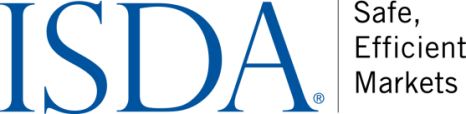 ISDA Master Agreement Taxonomy – Legacy Contracts
Clause Variants 
(by Business Outcome)
Clauses
This framework creates strong foundations for the further development and configuration of technology solutions across a number of different applications
The ISDA Master Agreement Taxonomy creates a framework within which these clauses within legacy agreement portfolios can be defined and categorized
Bespoke terms in legacy agreement portfolios make it difficult to capture and manage important legal agreement data
Termination Currency
V1
V2
V3
V4
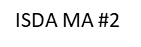 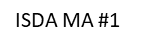 Automatic Early Termination
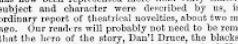 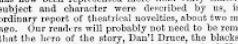 V1
V2
V3
V4
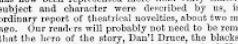 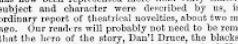 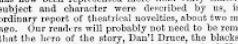 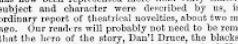 Credit Event Upon Merger
V1
V2
V3
V4
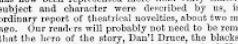 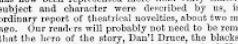 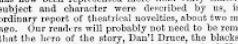 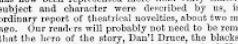 Legal Agreement Review Tools
Data
Analytics
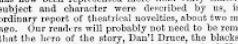 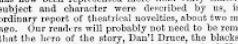 Payment Netting
V1
V2
V3
V4
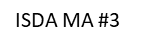 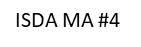 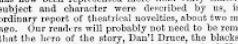 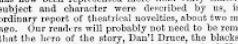 Set Off
V1
V2
V3
V4
Regulatory Reporting
Aligning Business
Processes
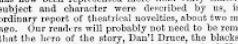 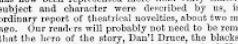 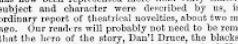 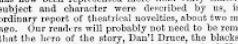 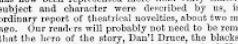 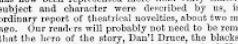 Regulatory/ Market Change Management
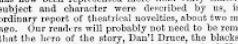 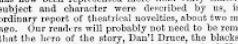 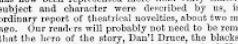 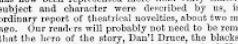 Legal Agreement Data Models
3
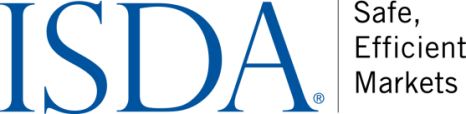 ISDA Master Agreement Clause Library – New Contracts
Clause Variants 
(by Business Outcome)
Clauses
Business Outcome
Business Outcome
Business Outcome
Business Outcome
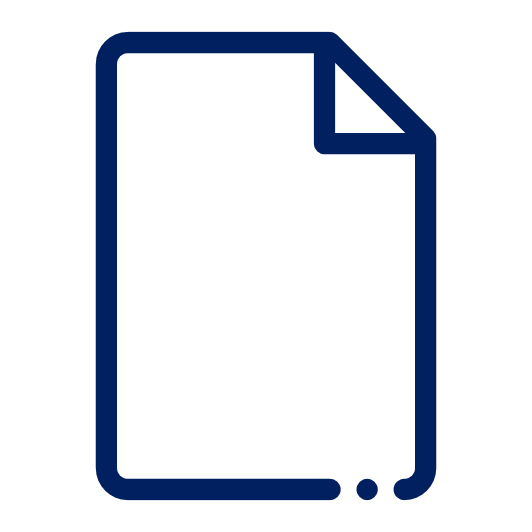 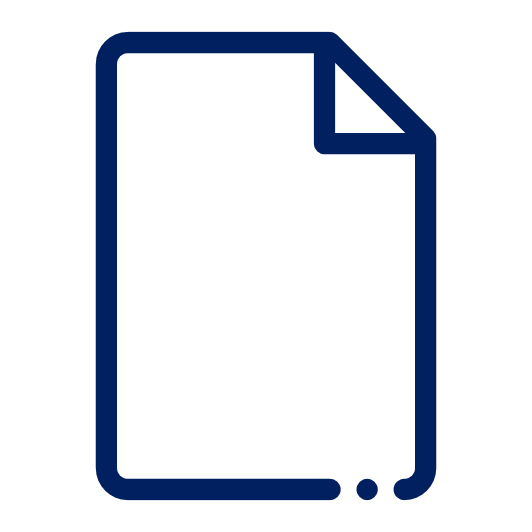 ISDA Master Agreement Clause Library can be used to reduce time spent negotiating contracts and to create and/or populate templates on ISDA Create
Standard-form clause wording can be developed based on each clause variant within the ISDA Master Agreement Taxonomy
ISDA Master Agreement Clause Library for:
Termination Currency
ISDA 
MA01
ISDA 
MA02
V1
V2
V3
V4
Termination Currency
V1
V4
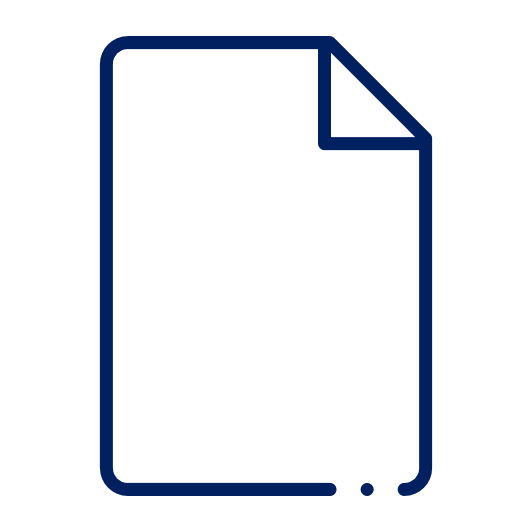 Automatic Early Termination
V1
V2
V3
V4
V4
V1
Termination
Currency
V1
V3
V2
V1
Credit Event Upon Merger
V1
V2
V3
V4
V4
V2
Payment Netting
V1
V2
V3
V4
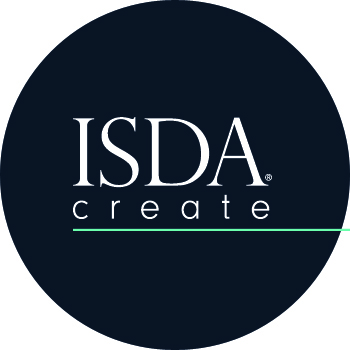 Set Off
V1
V2
V3
V4
V3
4